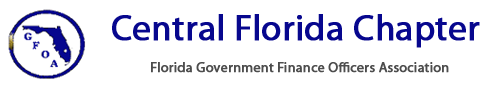 Annual Meeting
May 17, 2022
Meeting Agenda

Board Election – Recommended Slate of Officers

FY 2023 Budget
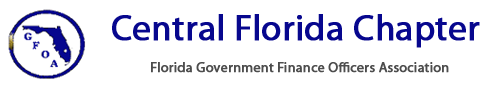 Board Election for Fiscal Year 2022-23
Recommended Slate of Officers
Officers
President – Vacant
President Elect – Vacant
Treasurer – Tim Villarosa – Toho Water Authority
Secretary – Anthony Jansen – Orange County Government
Directors
Jerry M. Gray – City of Maitland
Jennifer Walker – Orange County Comptroller
Vacant
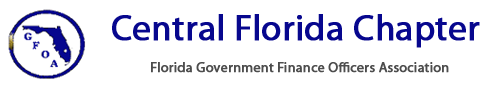 Fiscal Year 2023 Budget Approval